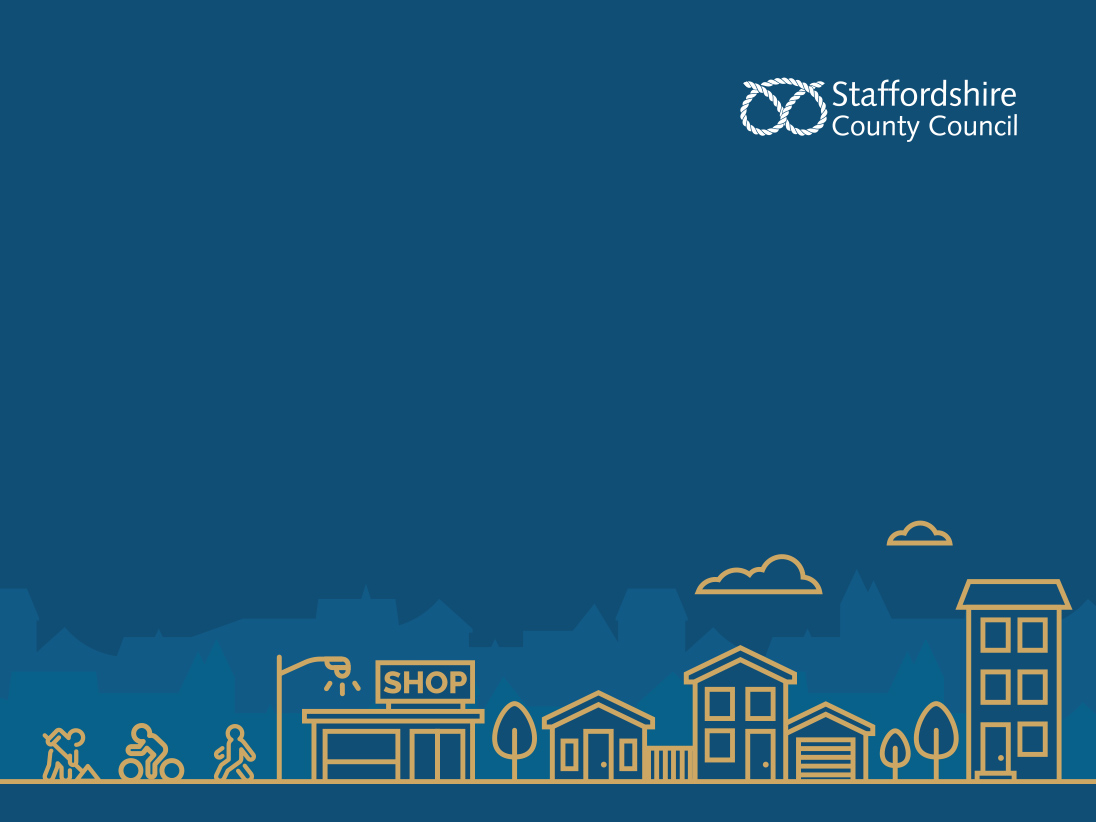 ***RESTRICTED***
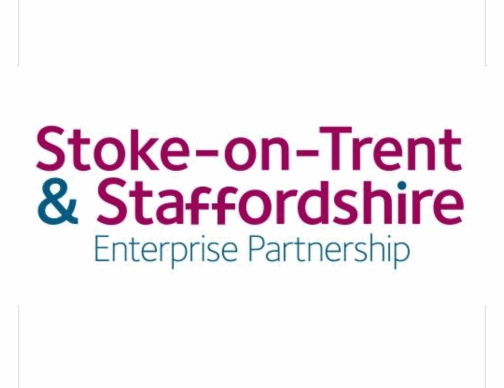 Skills Advisory Panel (SAP) Analytical Framework - Skills Challenges in Stoke-on-Trent and Staffordshire 

An Overview

November 2019
DRAFT
Skills Advisory Panels (SAPs): a quick overview
Aim: to match local skills supply to the needs of employers
Each LEP will have a SAP 
They will:
Pool knowledge on skills and labour market needs
Work together to understand and address key local challenges
Improve understanding of local skills shortages and labour market challenges to help draw up action plans to address skills issues 
Outcome: give more people in the local community access to high quality skills provision which leads to good jobs
SAP analysis will also support the development of the Local Industrial Strategy
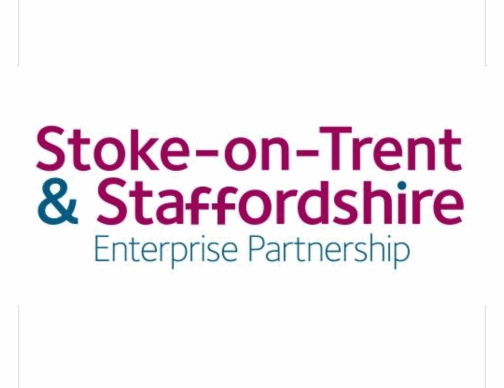 Assessing Skills Demand and Supply
The purpose of this strategic analysis is to gain a better understanding of skills demand and supply in Staffordshire and Stoke-on-Trent
This analysis will build on work that has been previously undertaken and provide new ‘added value’ insights based on new data and information
The latest skills demand and supply strategic priorities will be presented
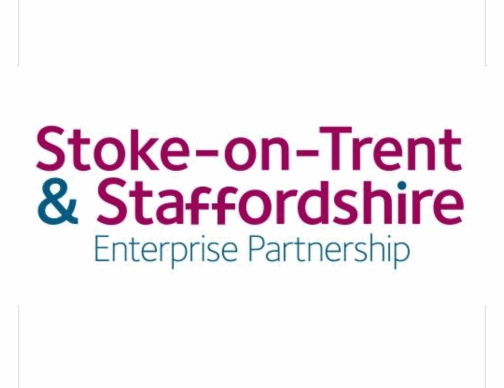 [Speaker Notes: LEP coverage where possible but Staffs if not!

Outcome:
Ensure more local people have access to the right high quality skills provision which leads to good jobs]
Importance of Research and Analysis to the SAP
Approach: use analysis of economy and skills data to create a common understanding and influence a more efficient allocation of resources to deliver skills priorities

Analytical Toolkit: DfE has created a toolkit to support SAPs to carry out high quality local skills analysis, which will be used by SAPs to identify their existing and future skills gaps and employment priorities
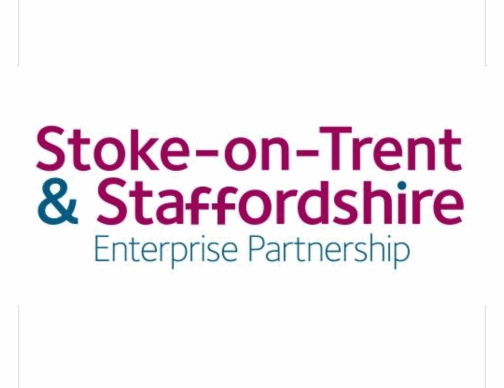 SAP Analytical Framework Stages
The DfE has proposed a non-prescriptive 5-stage model:





The 5-stage model can help you meet the standards and objectives, and:
identify local skills priorities;
build a robust narrative, and;
provide fit-for-purpose recommendations.
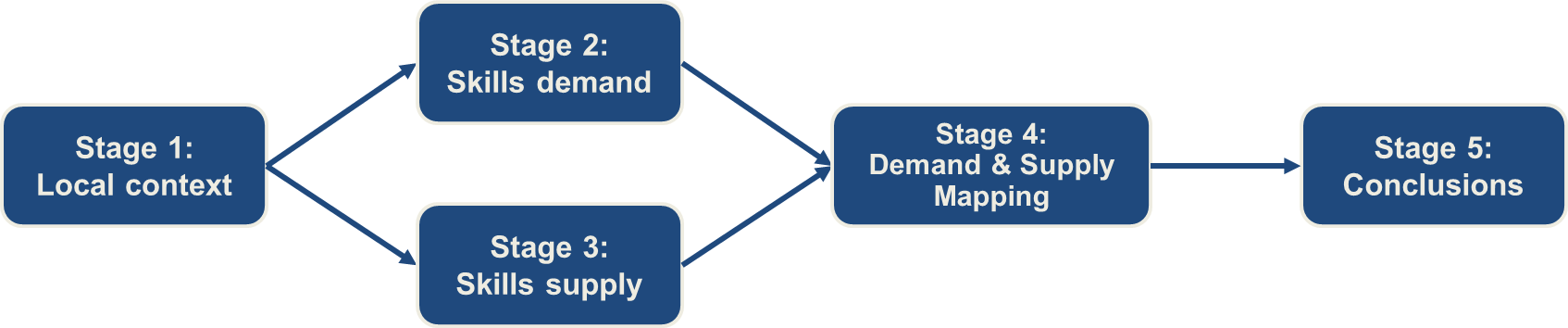 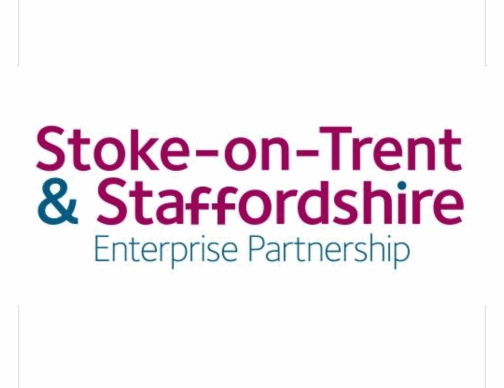 [Speaker Notes: Three central themes: 
the composition of labour and skills demand and how it is changing – the number of people employed, the type of work they do and the use of their skills, influenced by business strategy, government policy and other factors;
the characteristics of labour and skills supply - the number of people who could potentially work, the likelihood of those people actually participating in the labour market and the skills they have (or might develop); and
the matching of supply and demand – the benefits to be achieved where supply meets demand and the issues caused when it does not.]
SSLEP research approach to support the SAP
Inception meeting with Skills leads
Initial review of evidence against SAP analytical framework
Gathered and shared over 60 EIS research outputs on SAP SharePoint site: SAP
Assessment of evidence against SAP Toolkit questions (RAG ratings for 130+ questions)
Identification of data issues, gaps and priorities for further exploration
DfE consultation and workshops to address data concerns / new data tool development
DWP SAP/skills data tool trial pilot group
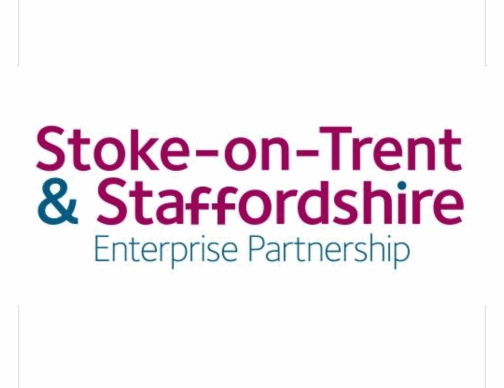 SAP Evidence Base Development
Synthesis of existing evidence to address SAP analytical framework questions 
Research scope to address gaps - identified key lines of enquiry based on previous skills demand and supply assessments and local knowledge – focused approach to avoid trying to answer DfE questions which aren’t relevant
New research and added value insights – to address SAP framework evidence gaps including data management and analysis of over 50 primary & secondary data sources
Identification of initial key skills strategic priorities (opportunities and challenges)
Output - slide deck quick to update / accessible / flexibility to change / ability to add to as things develop with further detail in the background – positive stakeholder feedback 
SAP Evidence Base
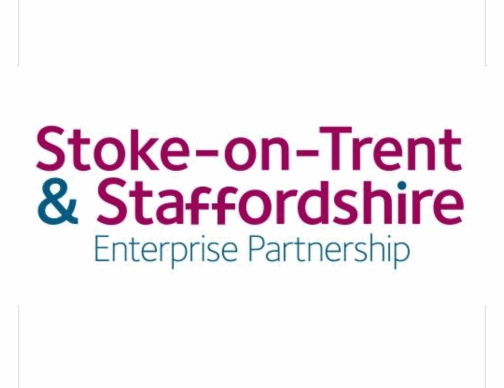 Strategic Context
Nationally fragmented skills system has seen the gap between skills demand and supply widen, both in terms of skills levels and the need for skills by sector
Staffordshire and Stoke-on-Trent has seen record low unemployment and an improvement in adult skills but still lags behind national average for higher skills
Focus now on further raising skill levels to support growth in high value, locally important sectors and raising productivity, whilst reducing demand for our services
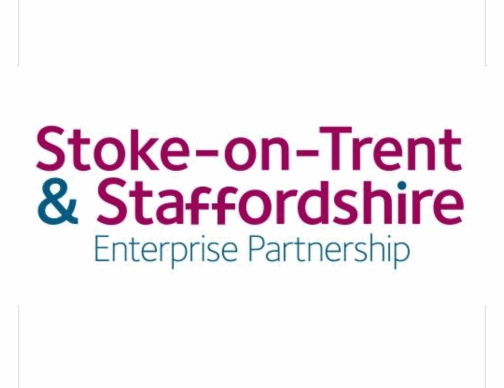 [Speaker Notes: National skills gap worsening:
Fragmented skills system difficult for people to retrain or upskill
Funding investment has had limited impact on social and economic challenges and opportunities in local areas
LGA research suggests that by 2024 there will be more than four million too few high-skilled people to take up available jobs, two million too many with intermediate skills and more than six million too many low-skilled
Skills gap limiting economic growth and wage increases
Reforms to address local and sector needs such as adult re-skilling and upskilling
Need strong local partnerships (e.g. SAPs) with powers and funding to design and coordinate training of the current and future workforce
Help to respond to the challenges and opportunities of Brexit and the Government’s Industrial Strategy

The aims and priorities of SCC’s Strategic Plan are closely related to the Government’s new ‘Industrial Strategy: Building a Britain fit for the future’ which outlines it’s approach to creating high quality, well paid jobs across the country and covers the ‘five foundations’ of ideas, people, infrastructure, business environment and places.

https://www.local.gov.uk/parliament/briefings-and-responses/debate-governments-skills-strategy-house-commons-8-may-2018]